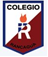 Colegio Isabel Riquelme    
     U.T.P.
GUÍA DIGITAL N°2


ASIGNATURA: Lenguaje y Comunicación 
CURSO:   1° AÑO
DOCENTE: Maribel Medina Rebolledo
SEMANA: 06 al 10 de Abril
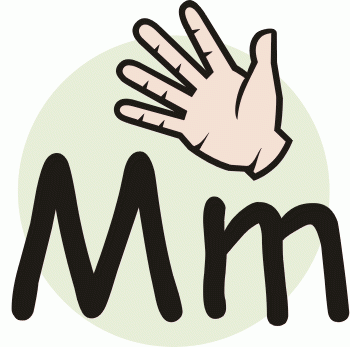 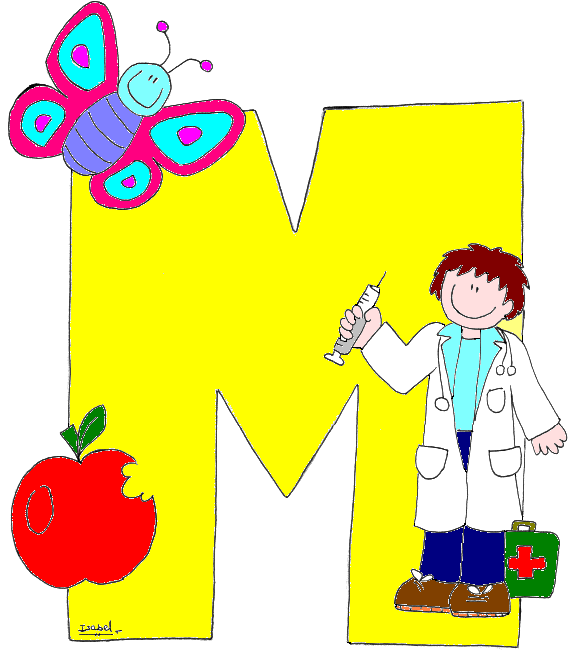 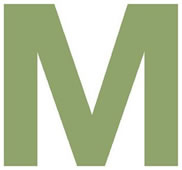 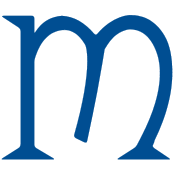 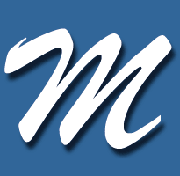 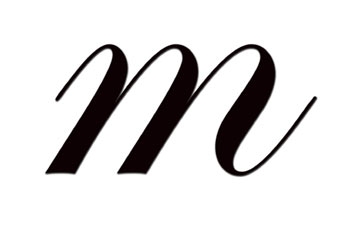 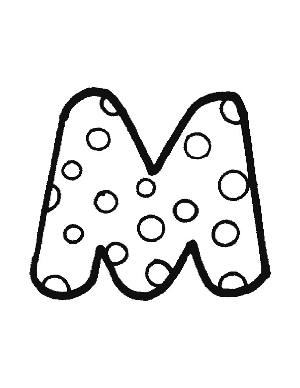 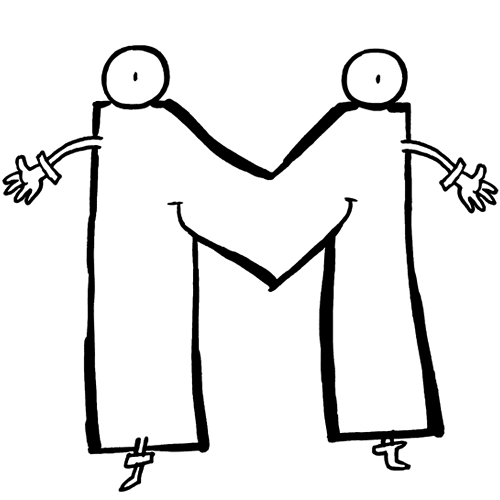 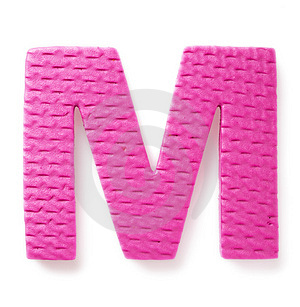 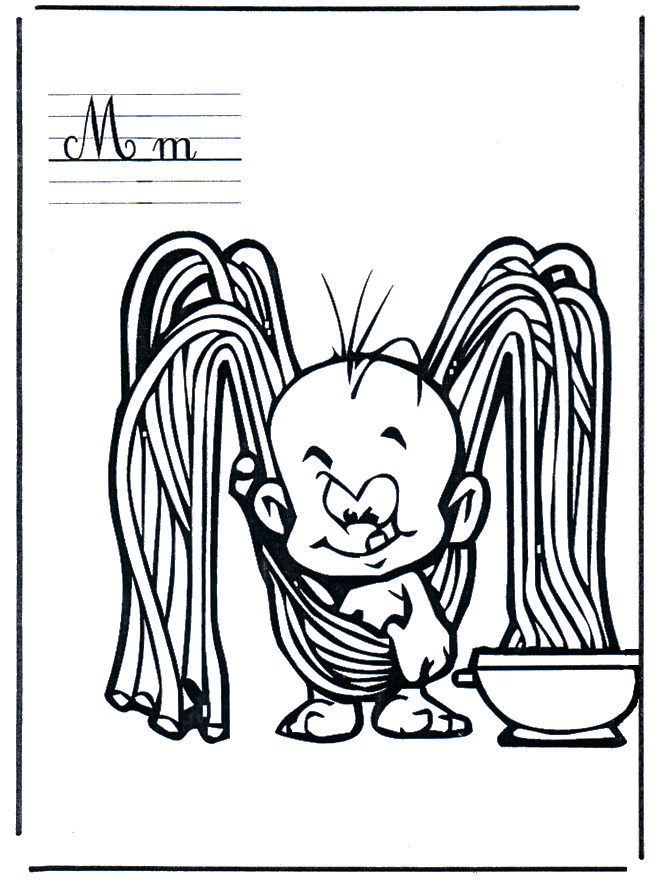 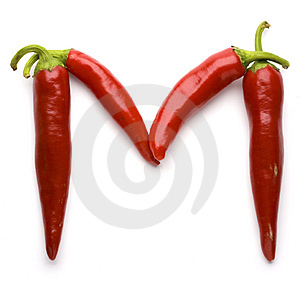 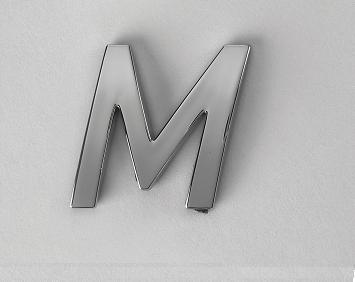 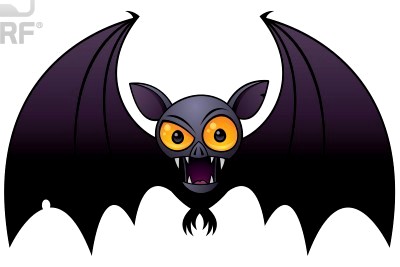 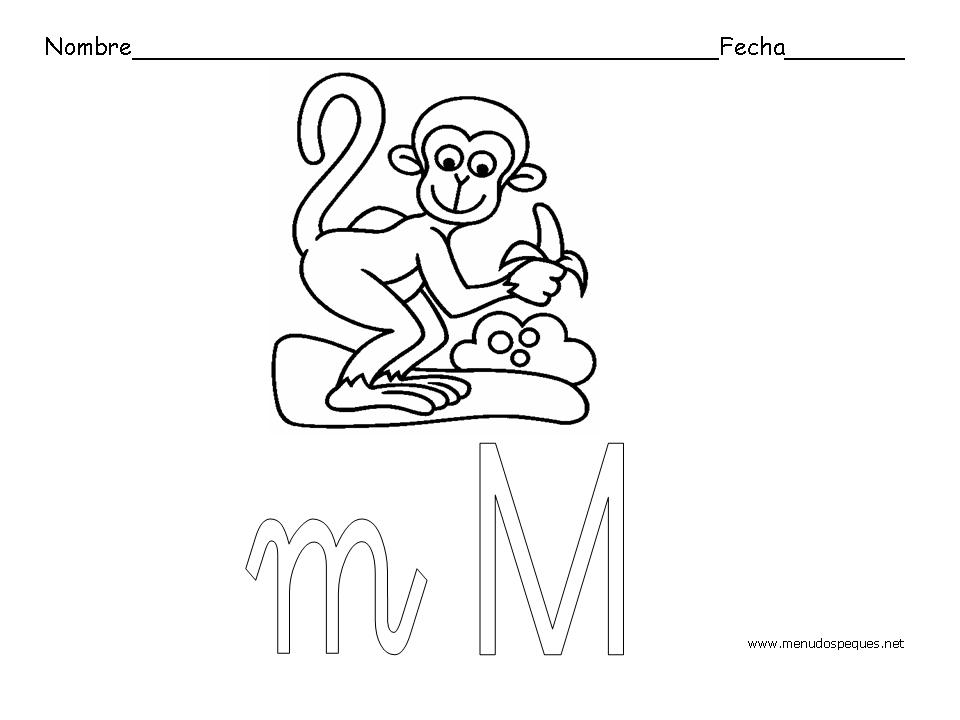 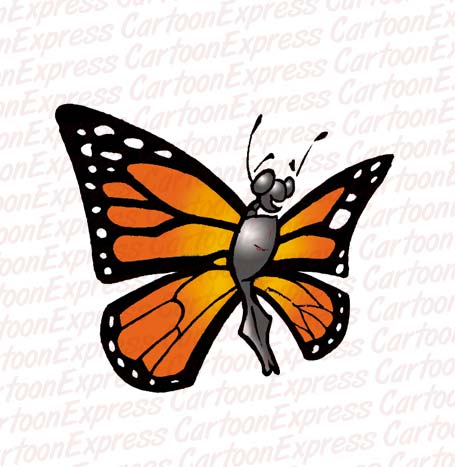 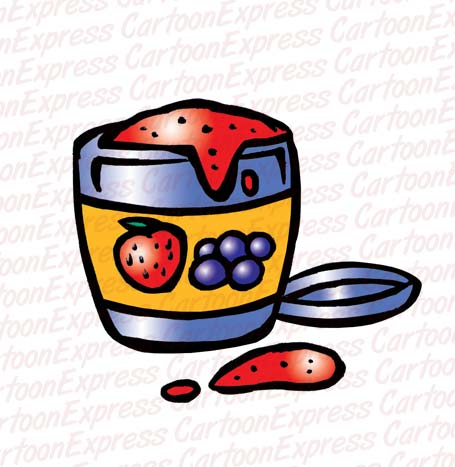 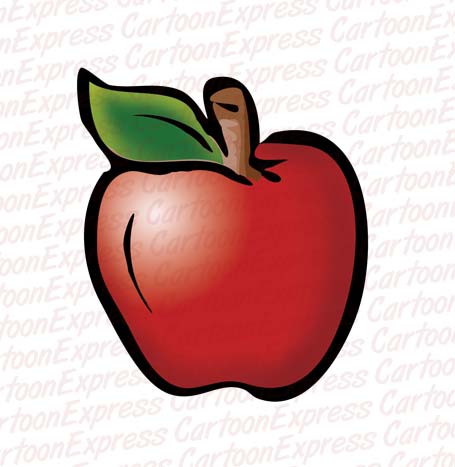 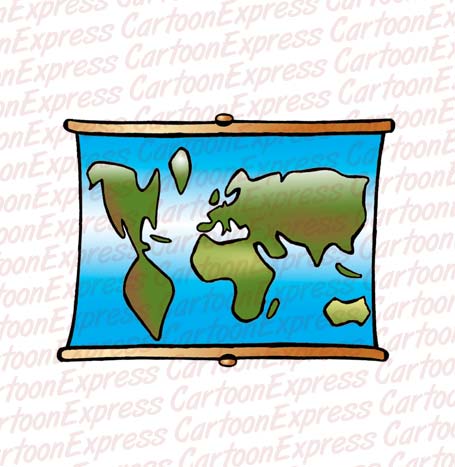 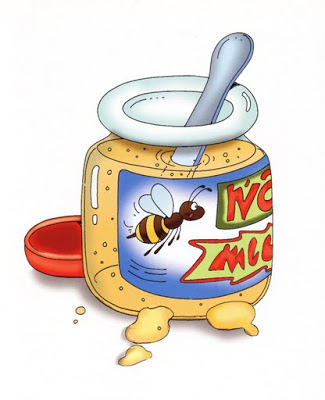 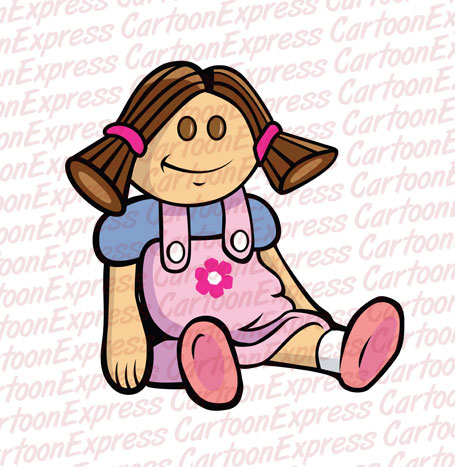 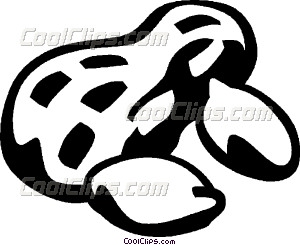 Se llama emeSe dice mmm
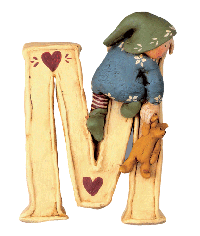 Cruz mágica
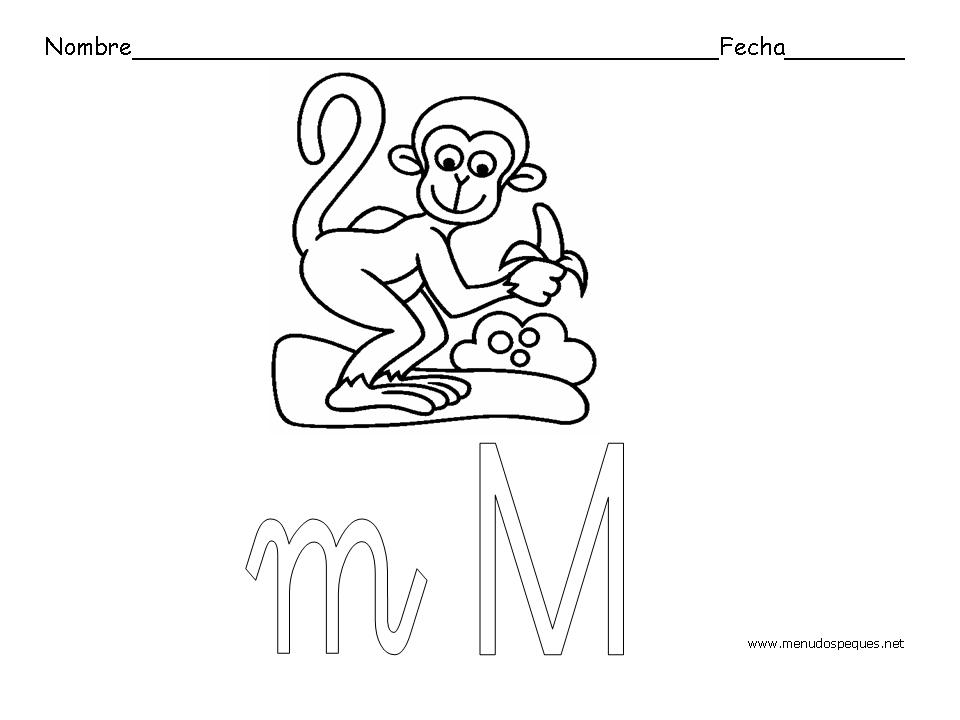 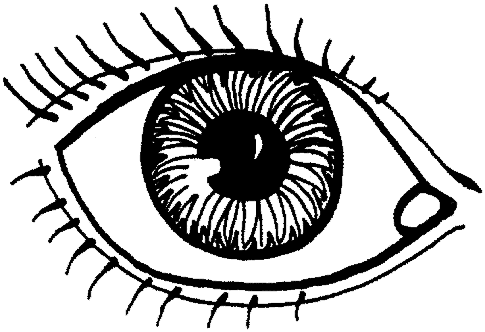 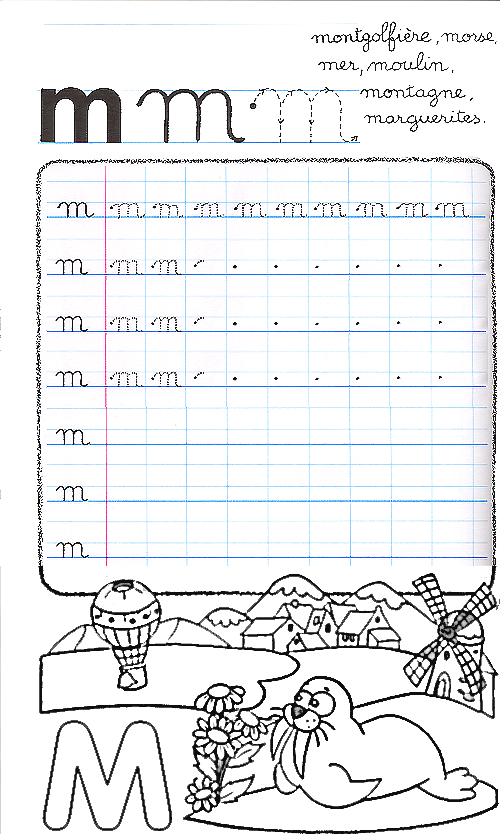 leer
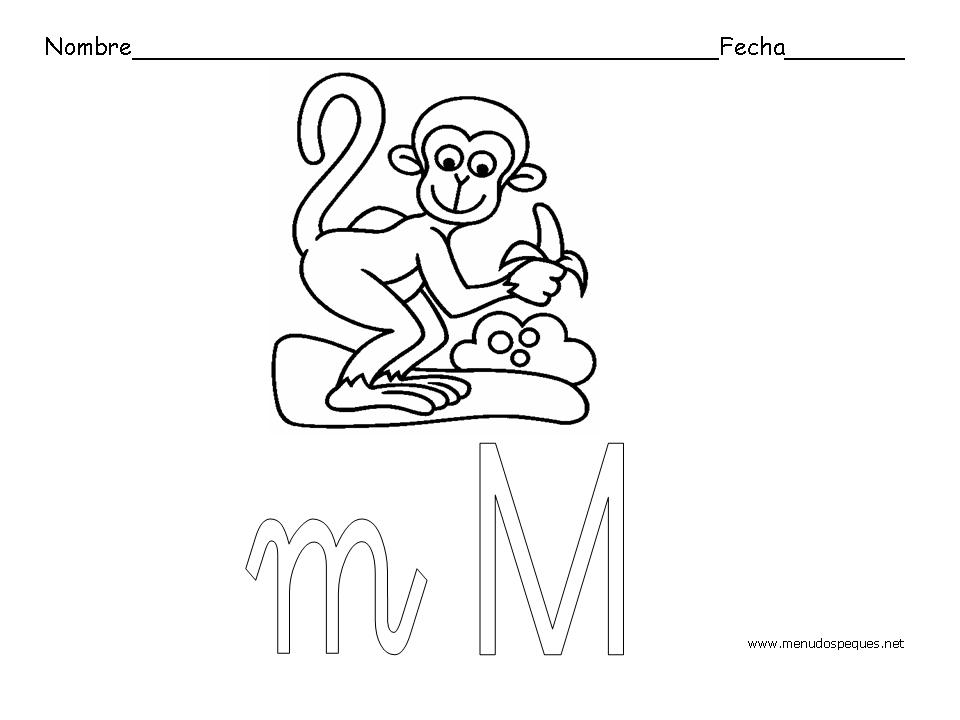 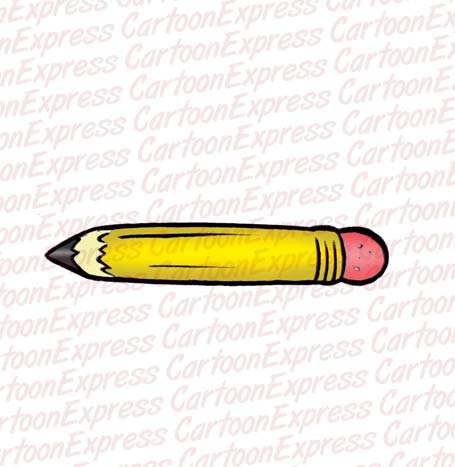 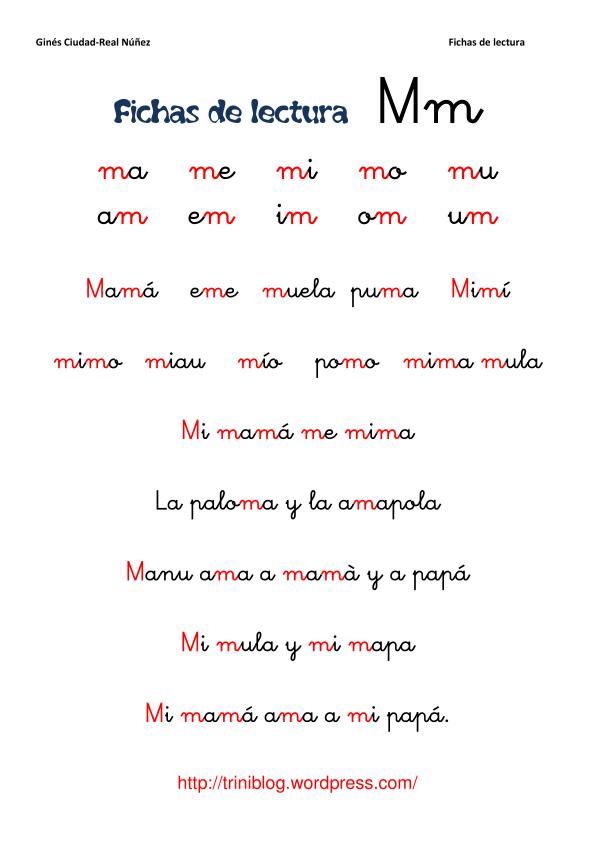 escribir
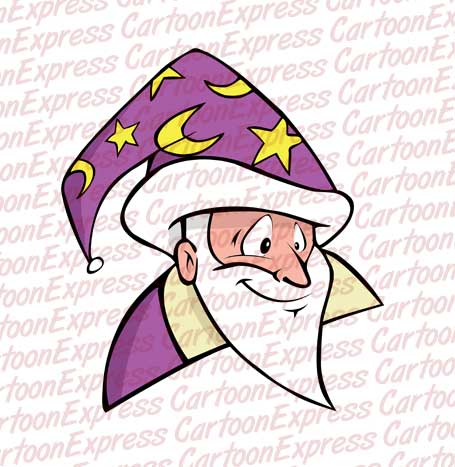 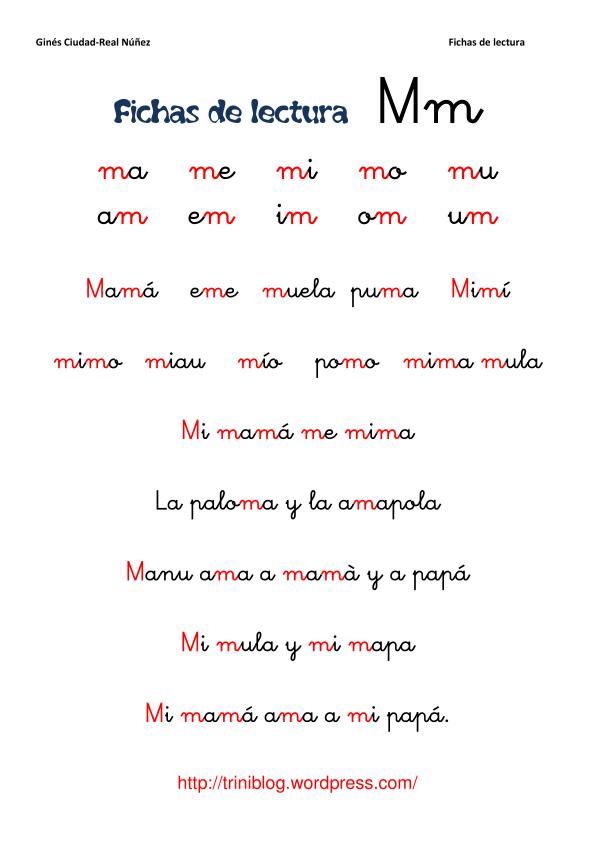 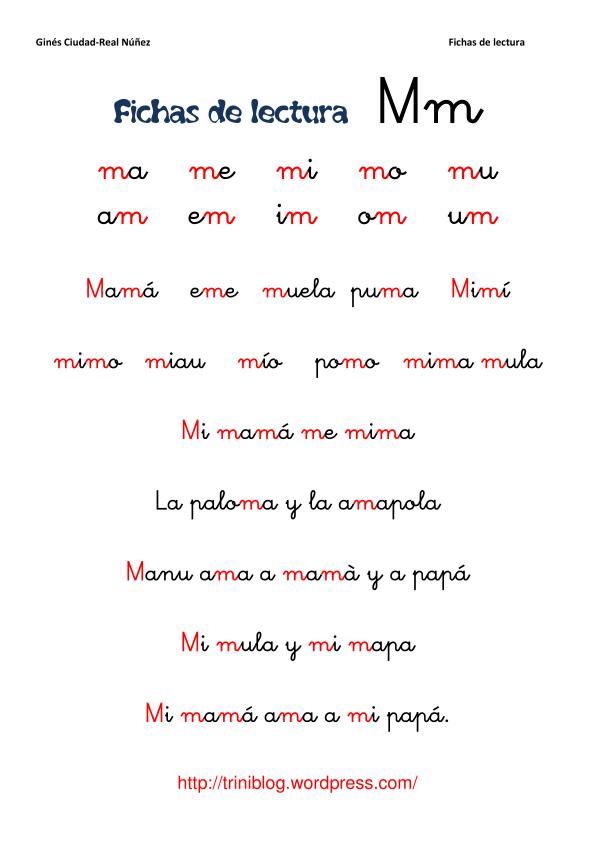 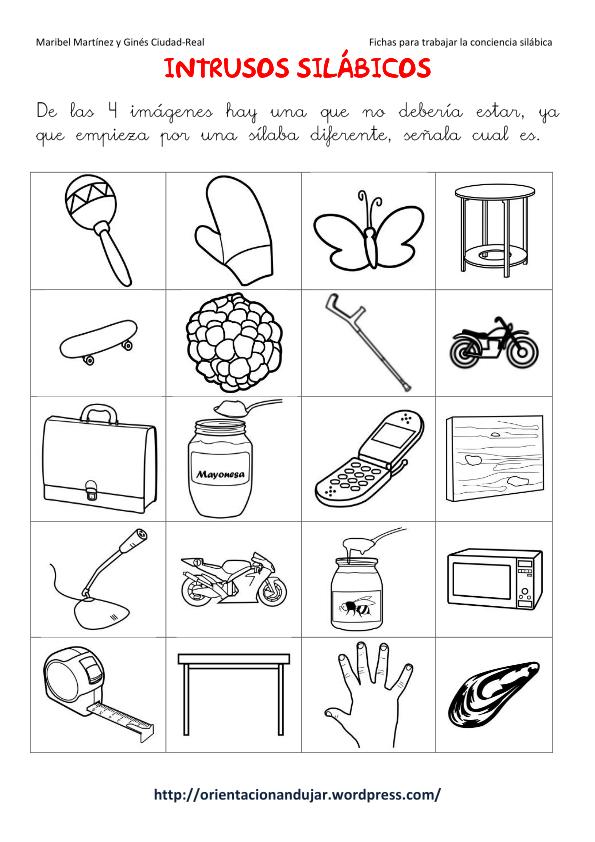 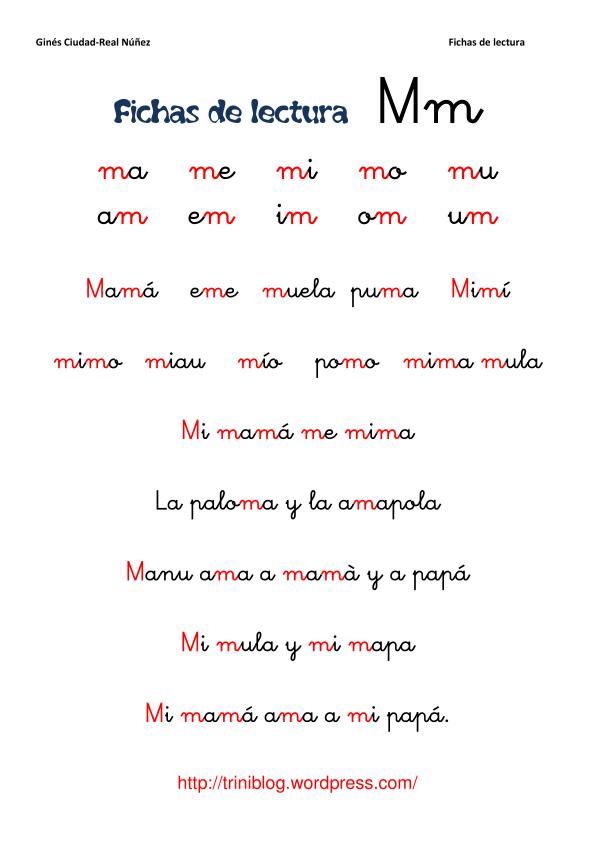 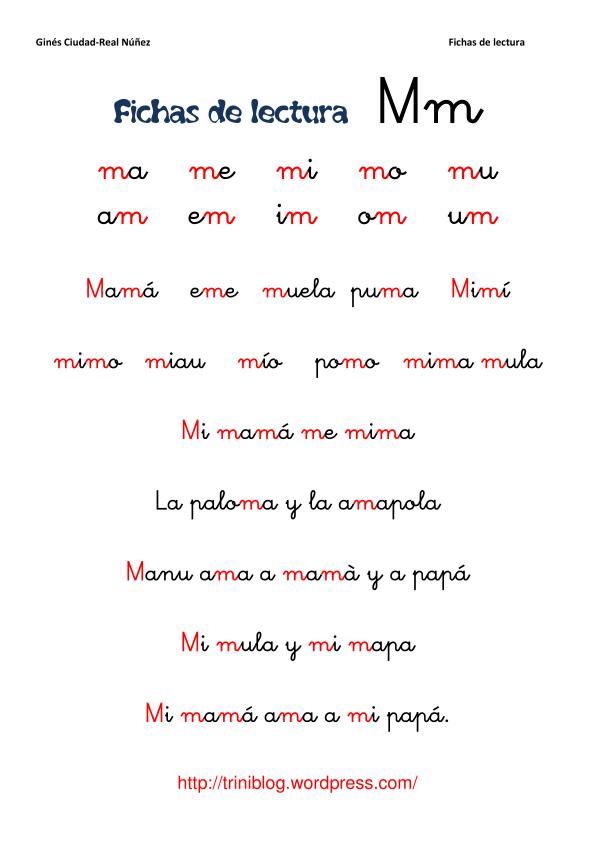 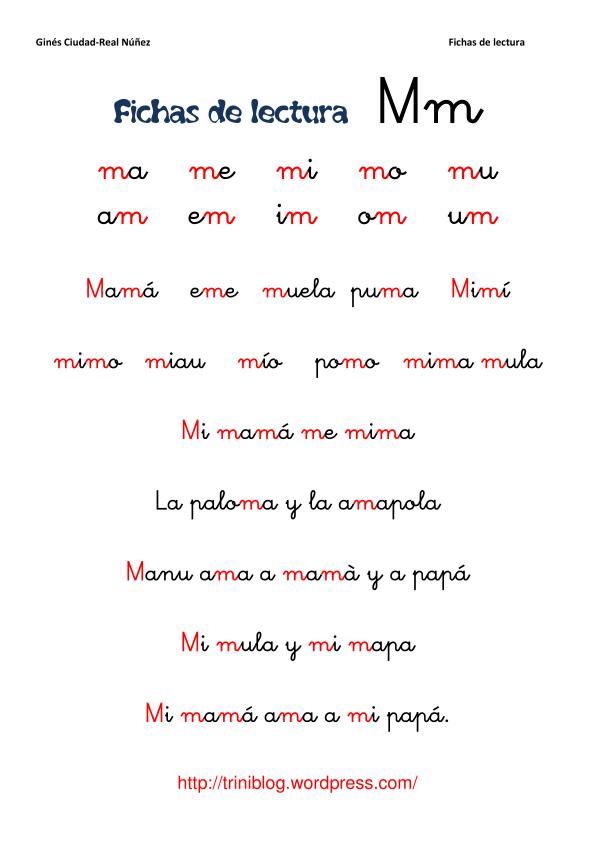 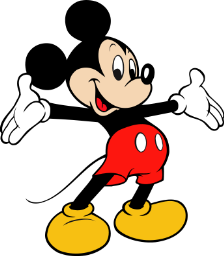 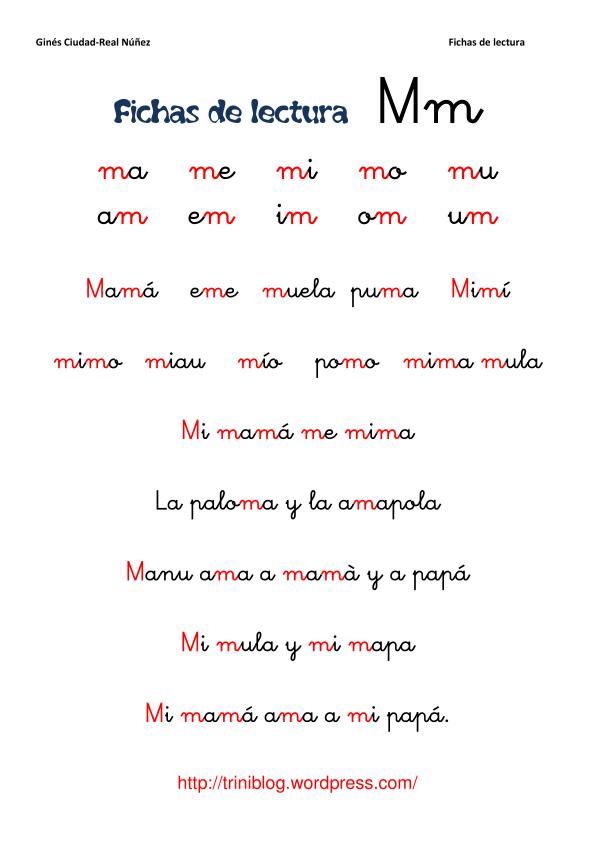 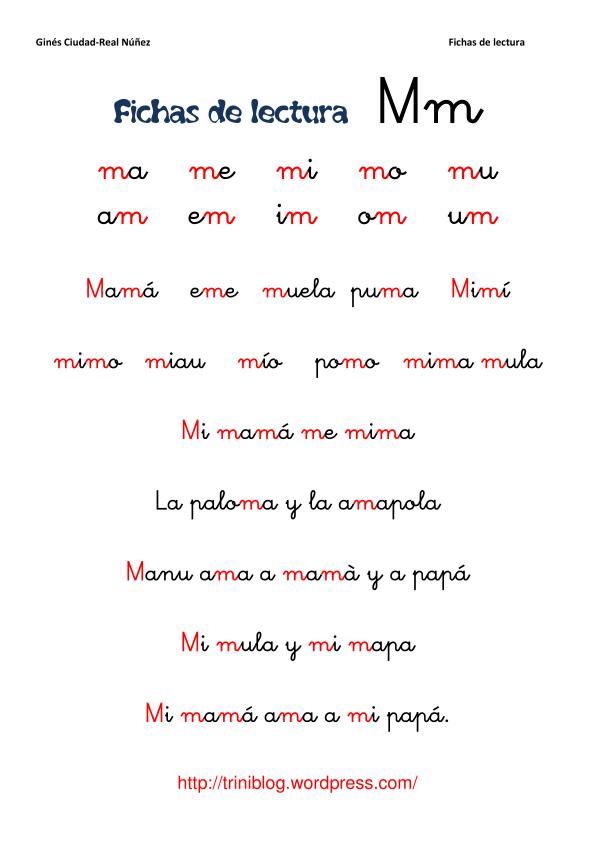 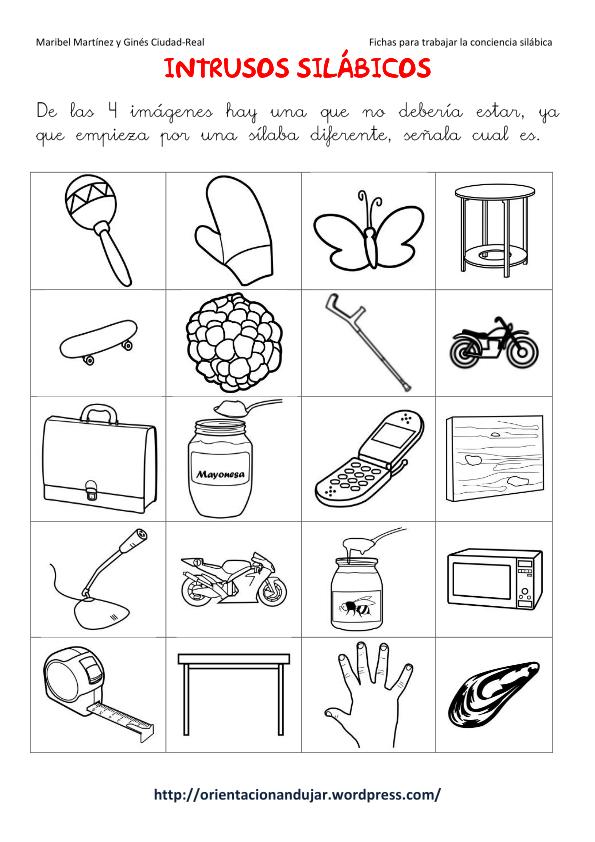 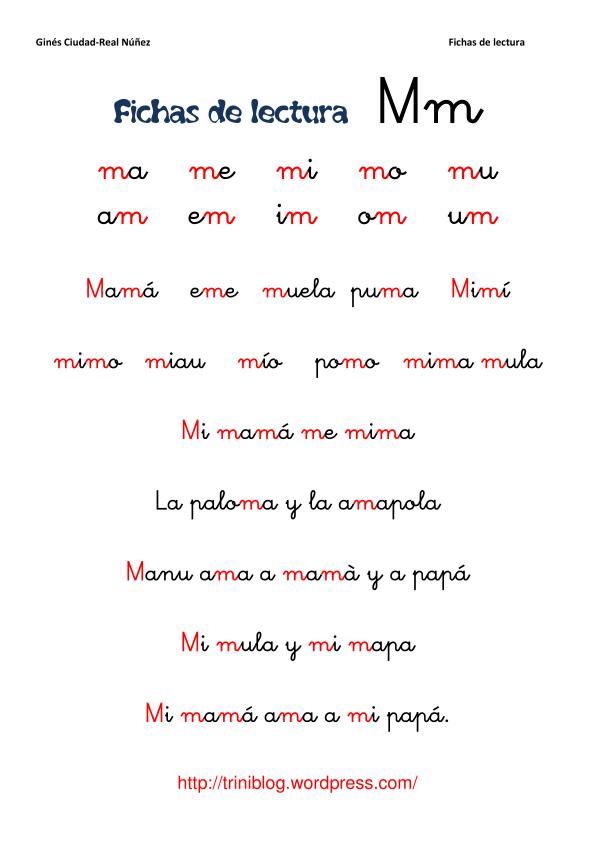 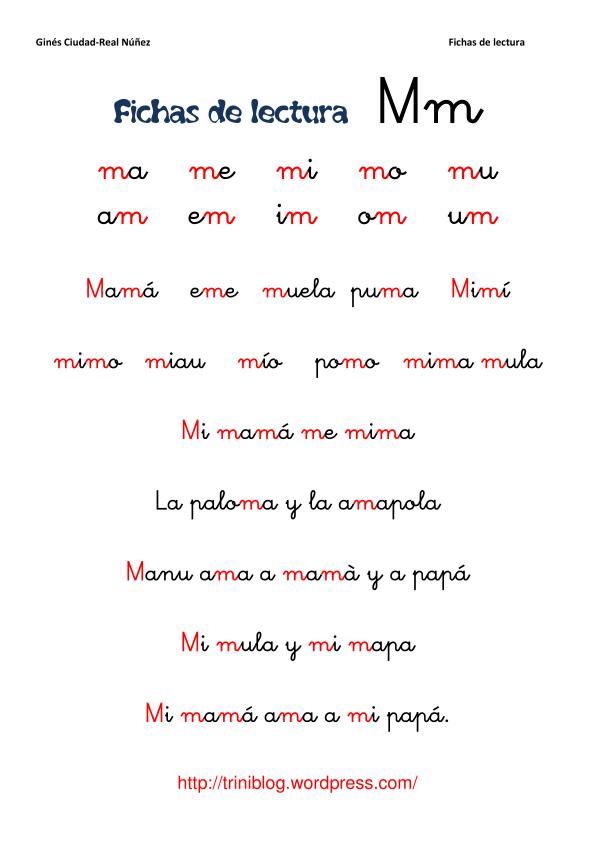 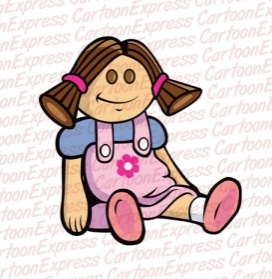 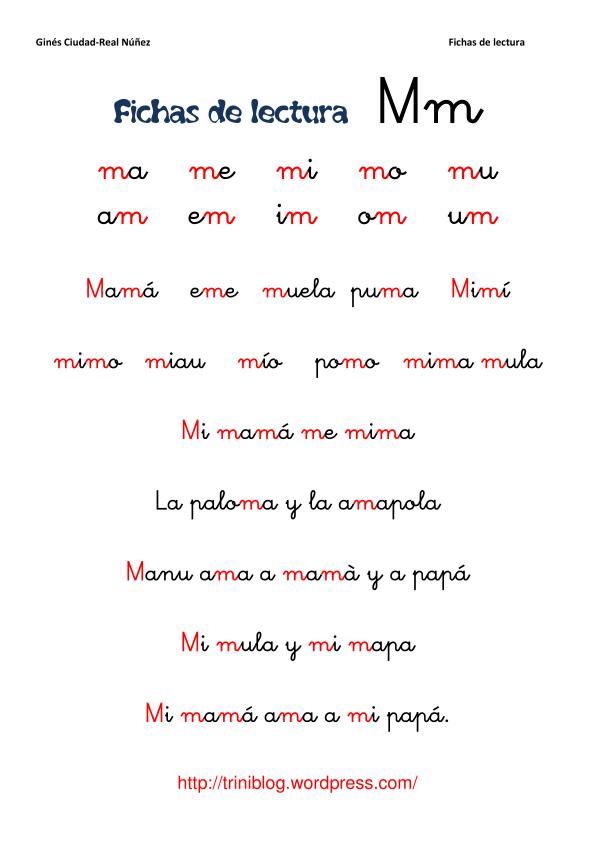 ¡¡Te invito a ver un noticiero muy especial!!
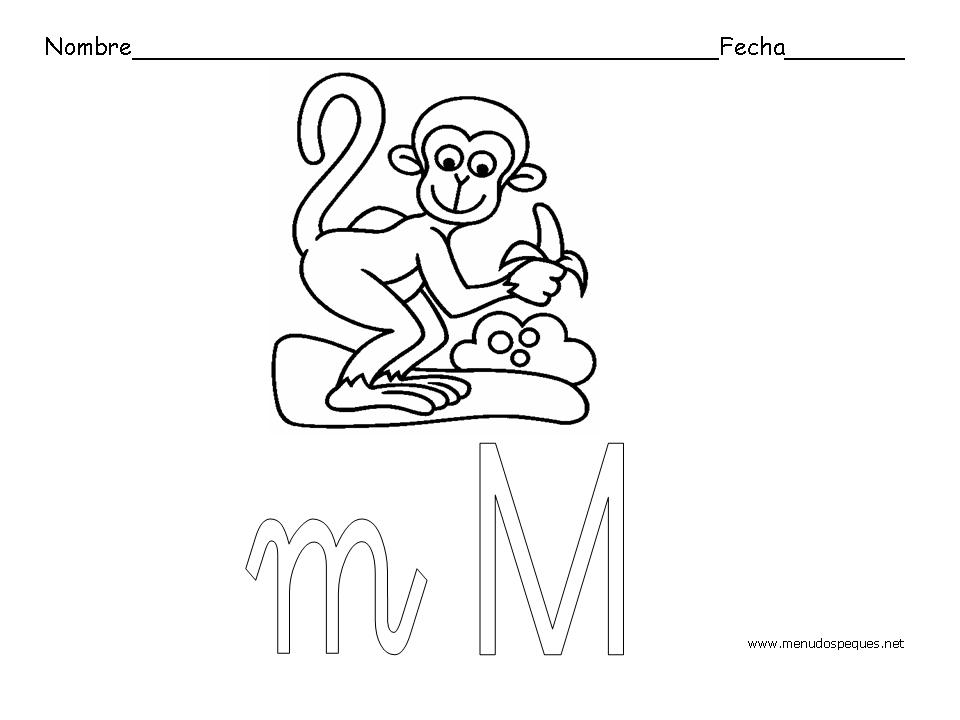 M
Haz click aquí
Practiquemos
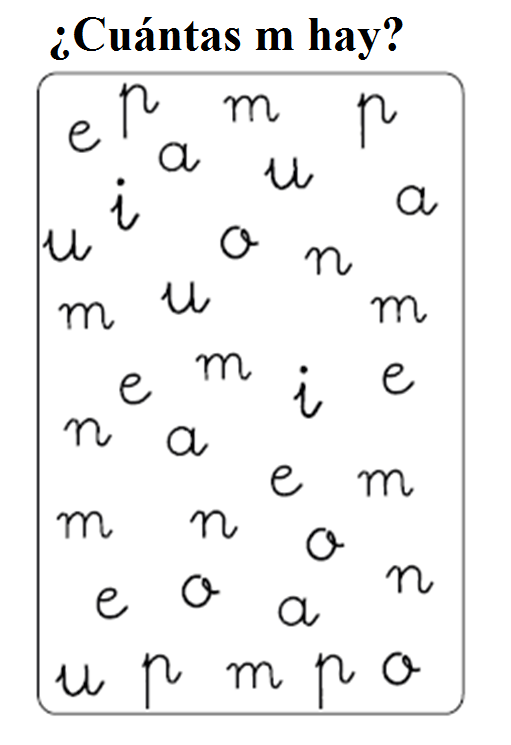 m
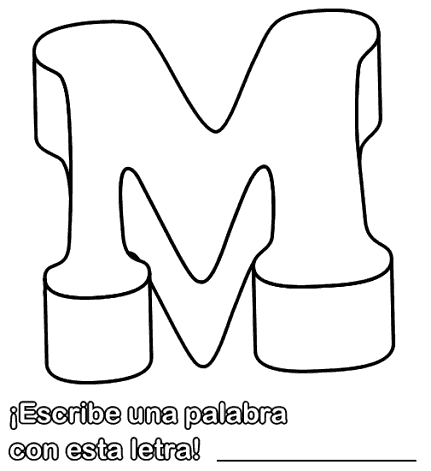 Lee ...
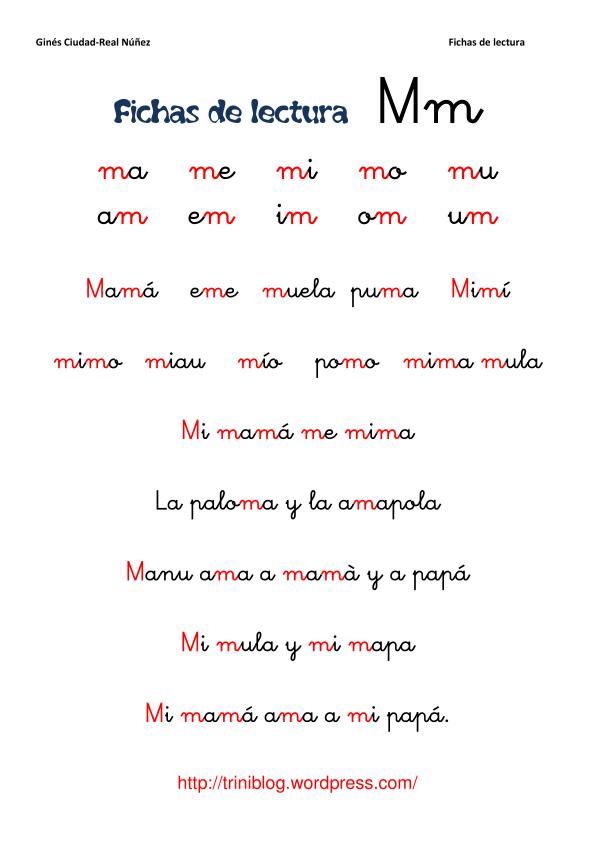 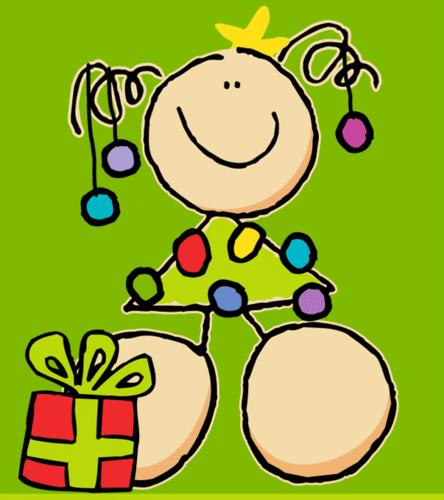 uy bien
M